T.O.U.C.H.
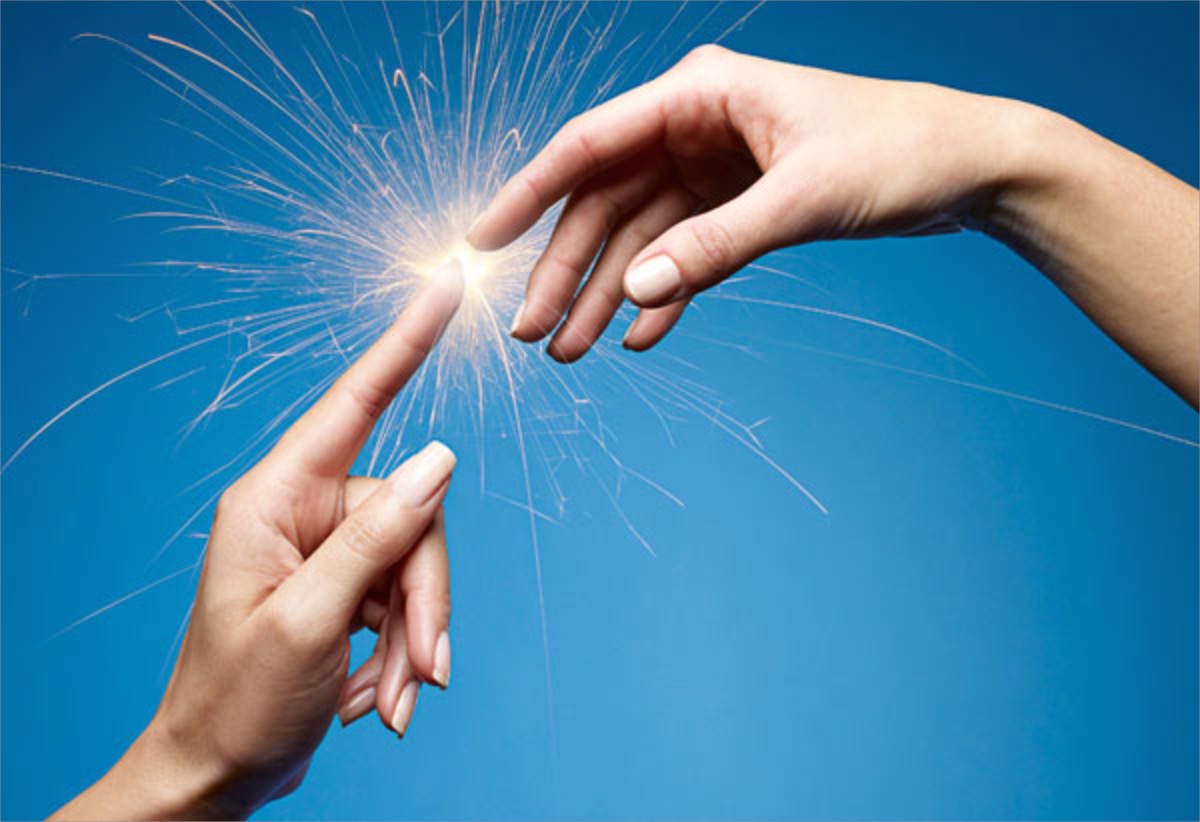 What does it stand for?
Translating
Osteopathic
Understanding 
into
Community 
Health
Importance of TOUCH
Through the TOUCH Program students:
Leave their campuses to serve their communities
Interact with future patients
Learn about the needs of their communities
Teach others about osteopathic medicine
Advocate for the osteopathic profession
TOUCH Hours
“TOUCH Hours are any activity that works to improve the health and wellness of a community which incorporates osteopathic tenets, awareness, principles, and practice”
The event must provide a service to the community in order to be TOUCH eligible.
A "community" includes humans, animals, or the environment outside of RowanSOM.
Any organized act that works to benefit and improve the overall well-being of the community
Must not be compensated for service
Nuts & Bolts
Track it Forward website houses submissions
https://www.trackitforward.com/group/aacom-touch-site
Each student is responsible for submitting their hours
The SOM Coordinator approves/denies those hours
The National TOUCH Coordinator makes final decision on submissions
TOUCH vs Volunteer Hours
TOUCH hours are for any event that meets TOUCH criteria 
Service to others that is not:
Compensated
Self-serving
Directly benefitting medical students or the school

Volunteer hours are for any event that:
Does not meet TOUCH criteria
Service that does not involve community outside the COM
COM TOUCH Coordinator
Each school has a COM or SOM TOUCH Coordinator
Responsible for Approving/Denying submissions
Should be used as a 1st line for questions 
Responsible for promoting TOUCH and distributing rules changes

Your Coordinators: Matthew Moussa & Katelyn Sudak
Approved Events
Service to the community: Each SOM Coordinator would know better what volunteer services are at their school
Does not need to be medically involved
Osteopathic medicine recognizes the body as a unit combined of mind, body, spirit
Service that benefits the external community
Mission Trips
International Trips for service of any kind are eligible for TOUCH
Make sure to exclude travel, sleep, leisure time
Extended events over days should be entered as a daily basis with the hours spent in service
Submitting what type of service was performed each day provides the opportunity to reflect on what specifically was done. This is incredibly beneficial later when filling out applications (ERAS)
Submitting on a day to day basis also makes the approval time much faster
Camps
Camps for children or people with disabilities absolutely count
Any time spent while away from campus that benefits the camp experience is eligible for TOUCH
Primary planning for the camp before the actual camp falls under planning hour rules (1/2 time)
On call: Only time spent rounding or instances where you are awoken count for TOUCH
Any other time “on-call” is counted as Volunteer
On Call Hours
Same as for camps. Time spent performing service or in preparation of that service count for TOUCH
A rule of thumb:
If they do not have to change their normal routine while on duty or spend that time at home, only the hours spent in service apply as TOUCH
Other time spent on-call that is not TOUCH eligible, would count for Volunteer hours
Emergency Services where down time is spent in preparation for the next event would count
However, sleeping while on a shift should be excluded
Advocacy
Time spent directly advocating to legislators or other interested groups
Travel time does not count
Time spent planning to advocate still falls under the ½ time rule
Recognition
If the standards are met with satisfaction, the student will receive a recognition signifying their completion of their commitment to community service. 
Silver Recognition = 50+ hours
Gold Recognition = 100+ hours
Platinum Recognition = Individual that has dedicated the most time to service at each COM

A letter of recommendation will also be sent to the Dean from AACOM suggesting the Dean include the student’s commitment to service in his/her MSPE.
Guidelines for RowanSOM
Submissions must be entered within 30 days of the event
Submissions of more than 10 hours per day will not be approved unless prior authorization and faculty approval is obtained
All hours will be submitted on https://www.trackitforward.com/site/rowansom
Feel free to contact the RowanSOM TOUCH coordinators with any questions!

Look out for information about open positions for 2 first year TOUCH coordinators
How do I get started?
T.O.U.C.H Cycle : May 1st – April 30th 

Website: https://www.aacom.org/become-a-doctor/resources-for-medical-students/cosgp/touch-program
Video: https://www.youtube.com/watch?v=D8oBHVSzYcU&t=
Submissions: https://www.trackitforward.com/group/aacom-touch-site

Contact info
Matthew Moussa moussa22@rowan.edu
Katelyn Sudak sudakk55@rowan.edu
Thank you for the service you do!
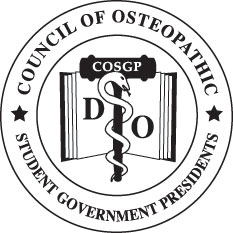